REVOLUTIONIZING HIGHER EDUCATION
20TH PATEF-UPDATE
Century Park Hotel
May 17 2023
WHY TALK ABOUT THE FUTURE?
Environment is changing.
Success is not permanent.
Old rules no longer apply.

WE NEED TO ADAPT, LEARN AND BE CREATIVE IN ORDER FOR US TO SUCCEED.
The State of Philippine Education Based on International Assessments
90% of children aged 10 years old could not read
We have been in a learning crisis for a while now.
The Philippines is last on reading and second to last in Mathematics and Science among 79 participating countries. (PISA)
Last in both Mathematics and Science among 64 Participating countries.(TIMSS)
The State of Philippine Education Based on International Assessments
Filipino students spend more time in school but are less productive with an estimated learning gap of 5.5 years 
Completion rate for secondary education significantly drops to 30.5 %
Completion rate for a Bachelor’s degree decreases further to 24.4%
Why are we here?
Why are we here?
Out of 4 kinder-aged children are not attending pre-school.
There is pre-valence of malnutrition wherein in every 3 children under the age of 5 are stunted. 
Lack of good nutritional and learning foundation translates to a chain of learning losses
Why are we here?
Mother tounge-based multilingual education brought nothing but frustration and confusion to parents, students and teachers
Inaccurate and insufficient language mapping and lack of translated materials 
Underemployment is experienced by 15.4 % of our workforce as of Sept, 2022
Why are we here?
7.33 Million people are unable to fully utilize their skills in their present jobs 
Six out of 10 Filipinos are using their general skills working as service, clerical and support workers 
Lack of productivity of our workforce.
DATA IN REVIEW 
on Learning Poverty and Literacy in the Philippines
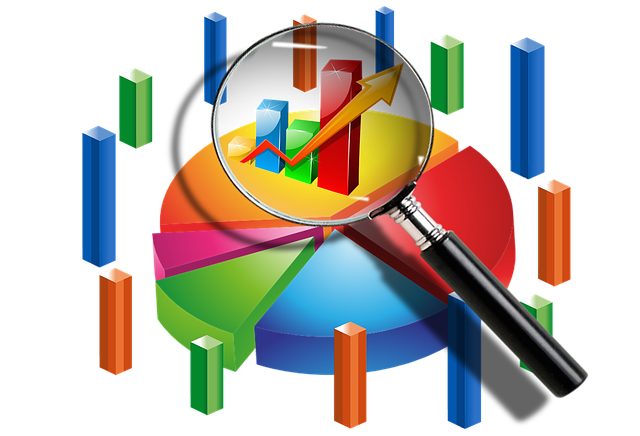 PISA 2018
○ The Philippines ranked last among 79 participating countries and economies in reading and second to last in science and mathematics.
○ At least 78% of students in the Philippines failed to reach minimum levels of proficiency in each of the three PISA subjects.
■ 19% achieved the minimum proficiency level of Overall ReadingLiteracy.
■ 19% achieved the minimum proficiency level of Overall Math Literacy, Level 2 or higher.
■ 22% of students attained Level 2 or higher in Science.
Data in Review on Learning Poverty and Literacy in the Philippines
Source: Philippine Business for Education Higher Education Summit 2023
Data in Review on Learning Poverty and Literacy in the Philippines
In a study conducted by the World Bank in 2021, it reported that learning poverty in the Philippines was estimated at 90.9% in 2019.
Below shows that learning poverty in the Philippines is 55.9% higher than the average for East Asia and Pacific region and 30% higher than the average for lower middle income countries
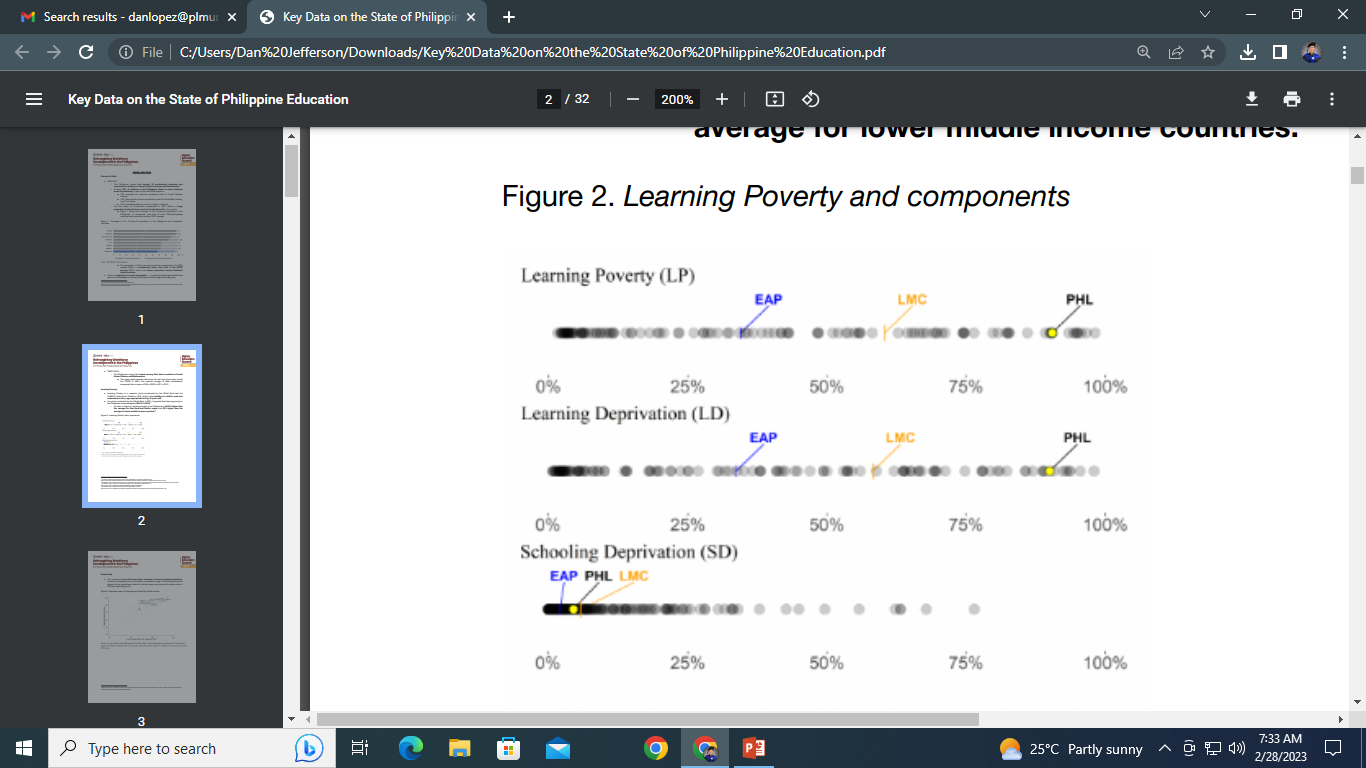 Source: Philippine Business for Education Higher Education Summit 2023
Data in Review on Learning Poverty and Literacy in the Philippines
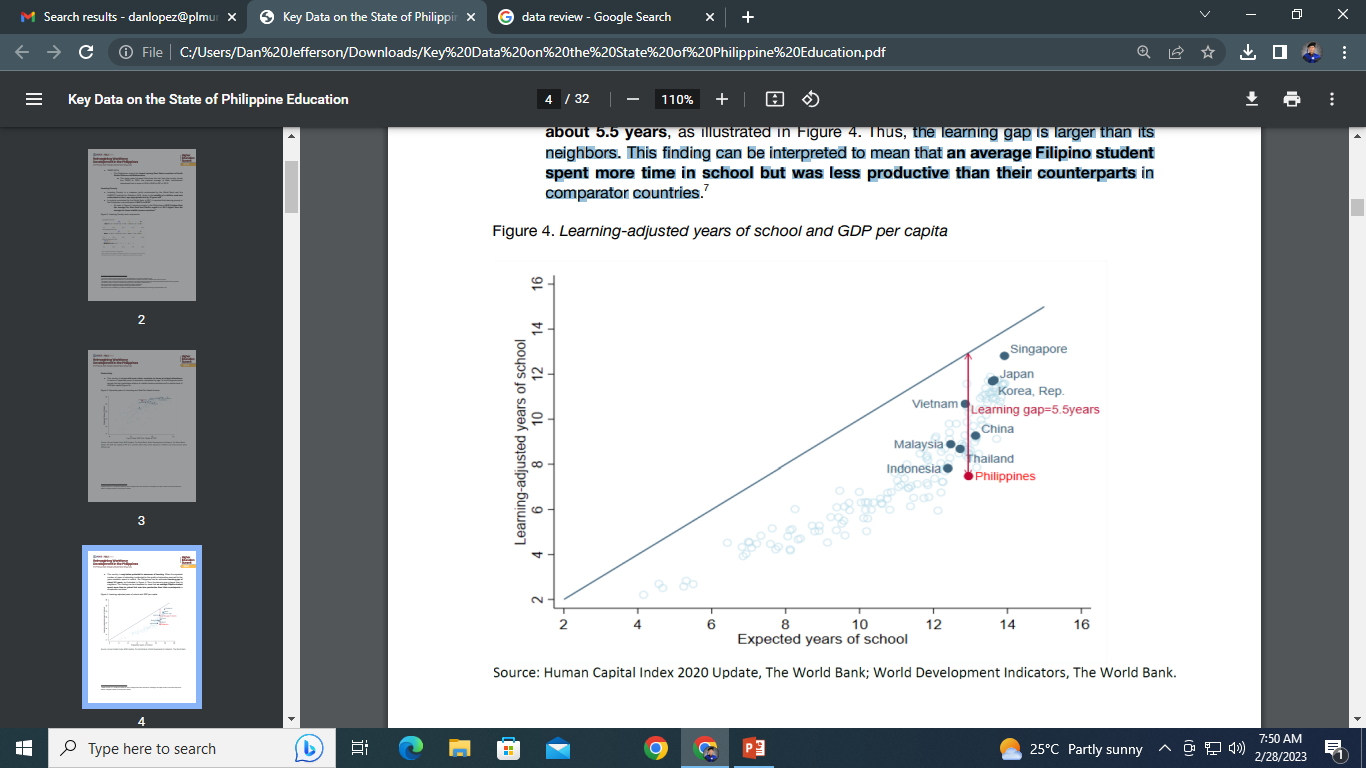 The Philippines has an estimated learning gap of about 5.5 years, as illustrated in the Figure below. The learning gap is larger than its neighbors. This finding can be interpreted to mean that an average Filipino student spent more time in school but was less productive than their counterparts in comparator countries.
Source: Philippine Business for Education Higher Education Summit 2023
REVOLUTIONIZING HIGHER EDUCATION
QUALITY IS NON-NEGOTIABLE; IT IS COMPELLING
CERTAINLY, QUALITY IS COMPROMISED
SEAMLESSNESS IN QUALITY 
PORTABILITY FOR LEARNING COMPETENCY
CURRENT REALITIES
Delay in Achieving UN Sustainable Goal 4
Covid 19 Pandemic and Education 
Technology
Teacher Capacities
Inequalities
CURRENT REALITIES
Emerging Landscape 
Range of New On Line Courses
Increase Use of Open Education Resources (OER)
New Ways of Student Assessment
CURRENT REALITIES
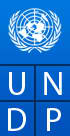 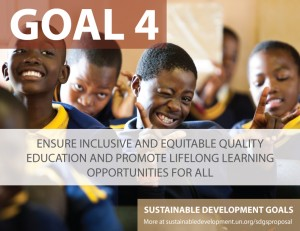 17 UN Sustainable Development Goals
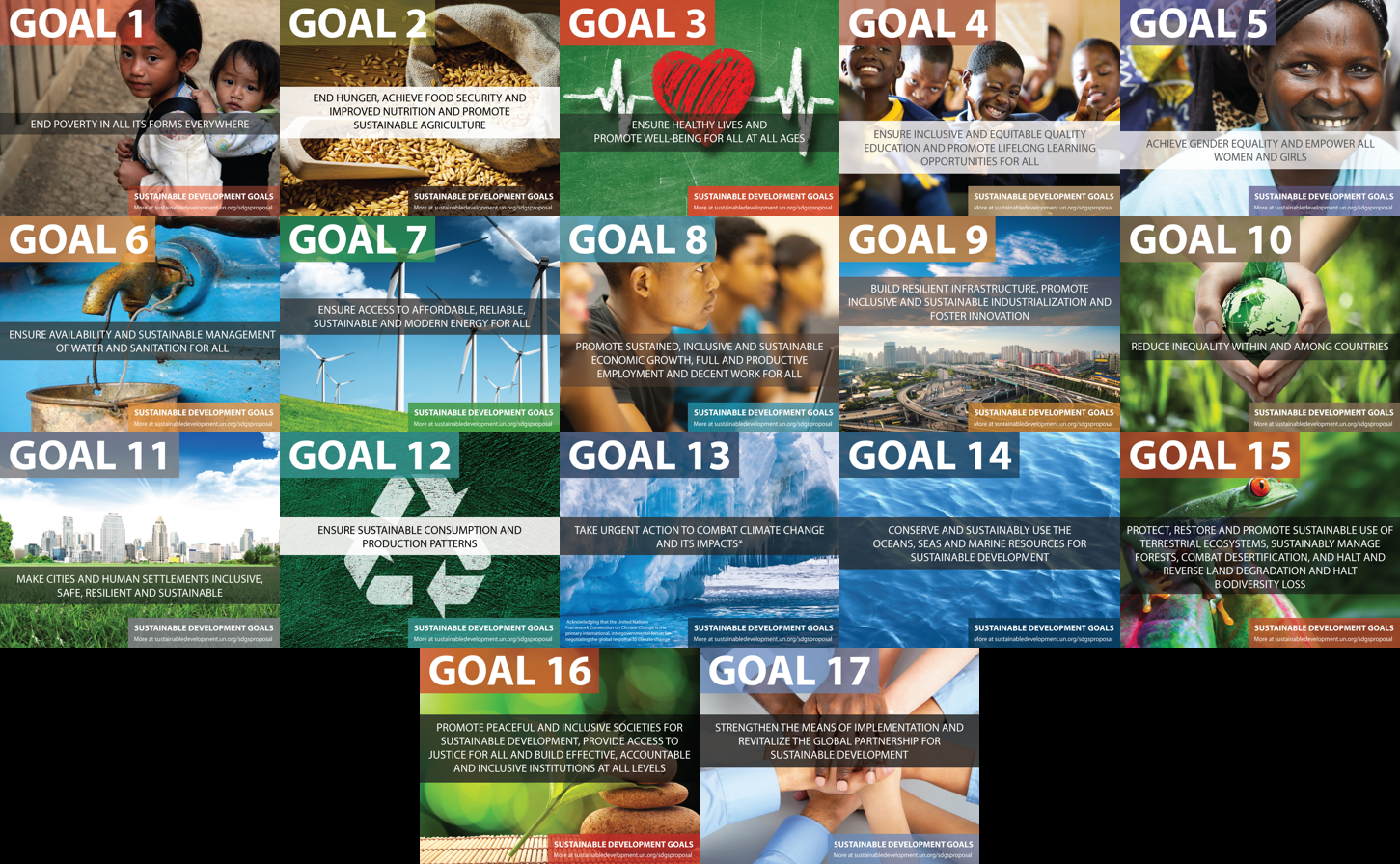 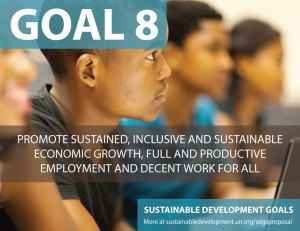 The Unemployed
Unemployed are mostly young, unskilled, inexperienced, males, in the urban areas
Youth accounts for almost half of total unemployed
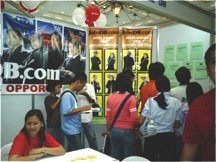 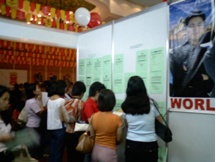 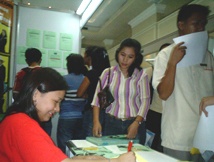 Spent more years in college than the employed
Incidence of unemployment tends to increase with years of education
Driving Graduate Unemployment
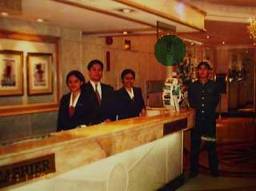 failure in the examination or interview
poor communication skills; 
residence of the applicant is far from the jobsite; 
lack of extensive work experience; and
inconsistency in the submitted information and documents vis-à-vis claims of the applicants.
Is there 
HOPE ?
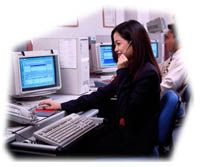 BREAKING WALLS
BRIDGING GAPS
The Complete FILIPINO Student
SOCIAL
Student-centric administrative services
Co-curricular activities
Social/cultural facilities & equipment
ACADEMIC
Faculty
Curriculum
Learning materials
Facilities
Industry partners
AT THE CENTER OF EVERYTHING WE DO
Diversity 
Equity 
Inclusion
Embracing the Future
TRENDS IN HIGHER EDUCATION
Learning from Everywhere
Replacing Lectures with Active Learning
Teaching skills that remain relevant in a changing world.
Using formative assessment instead of high-stake exams.
Quality of Life
Social Change
Care of Environment
Development of Technology
PARTHWAYS TO 2050 AND BEYOND
Higher Education for All
Student Centered
Organization of Knowledge 
Connected at Multiple Levels
HIGHER EDUCATION IN 2050
Moving forward…
Setting up of Education Management Information System (EMIS)
Revolutionize Early Childhood Development Education plus PWD
Inventory of Education Programs and Strategies in the Philippines.
Teacher’s Training and Incentives Programs
Advocate for the right to higher education
Address the barriers that limit participation 
Open up access to knowledge 
Empower the next generations
Strive for higher education to be more relevant 
Become a futures thinker.
Call to Action
TEACHING IS NOT AN ACCIDENT!
FUTURE PROOFING
VALUES
CHANGE
VISION
LEADERSHIP
TEAMWORK
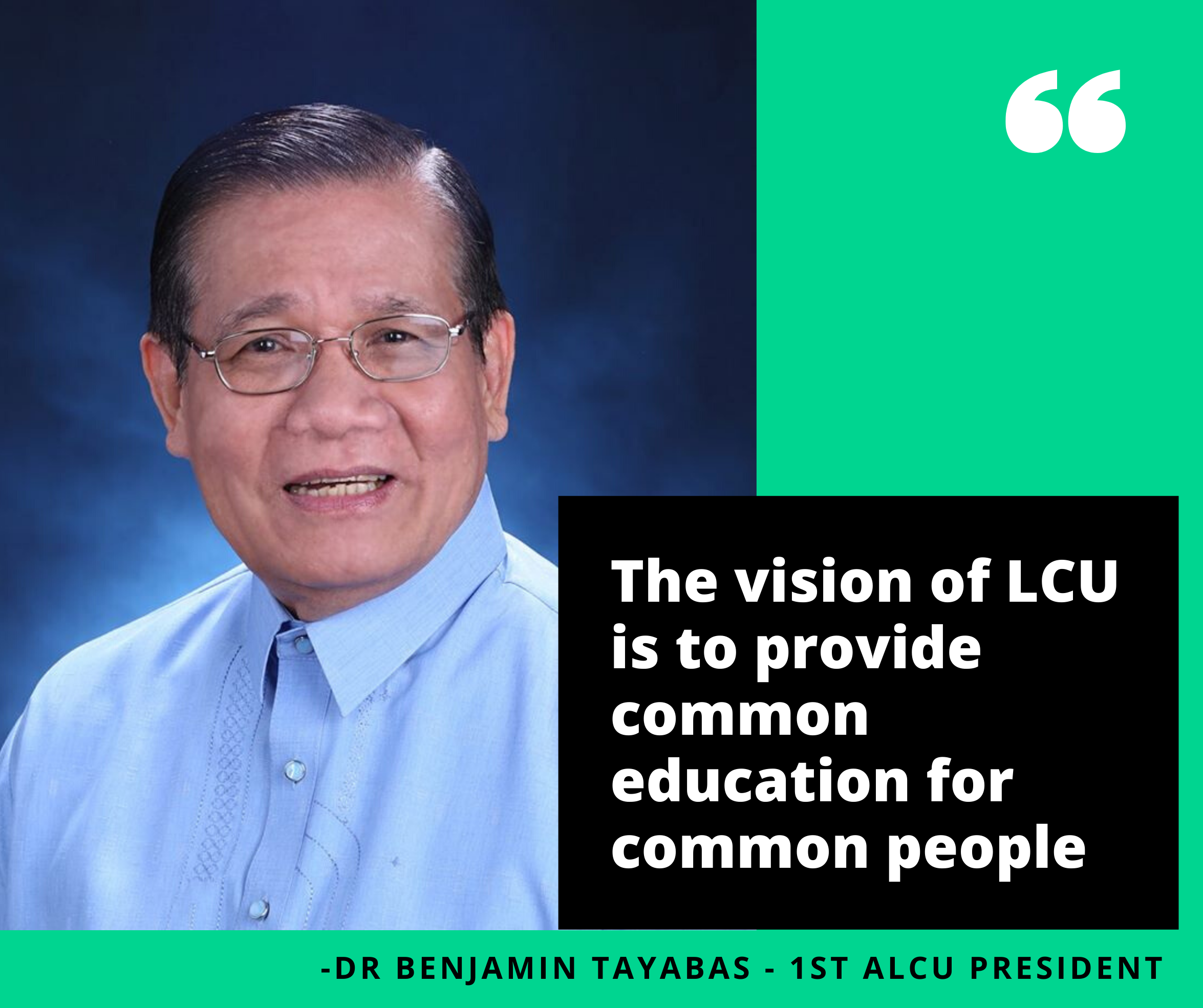 “Many years from now, it will not matter how much wealth or riches we may have accumulated, but the world will be a better place because we made a difference in the lives of the people that we have served”
Secretary Herminio B. Coloma, Jr.Executive Vice President, Manila Bulletin
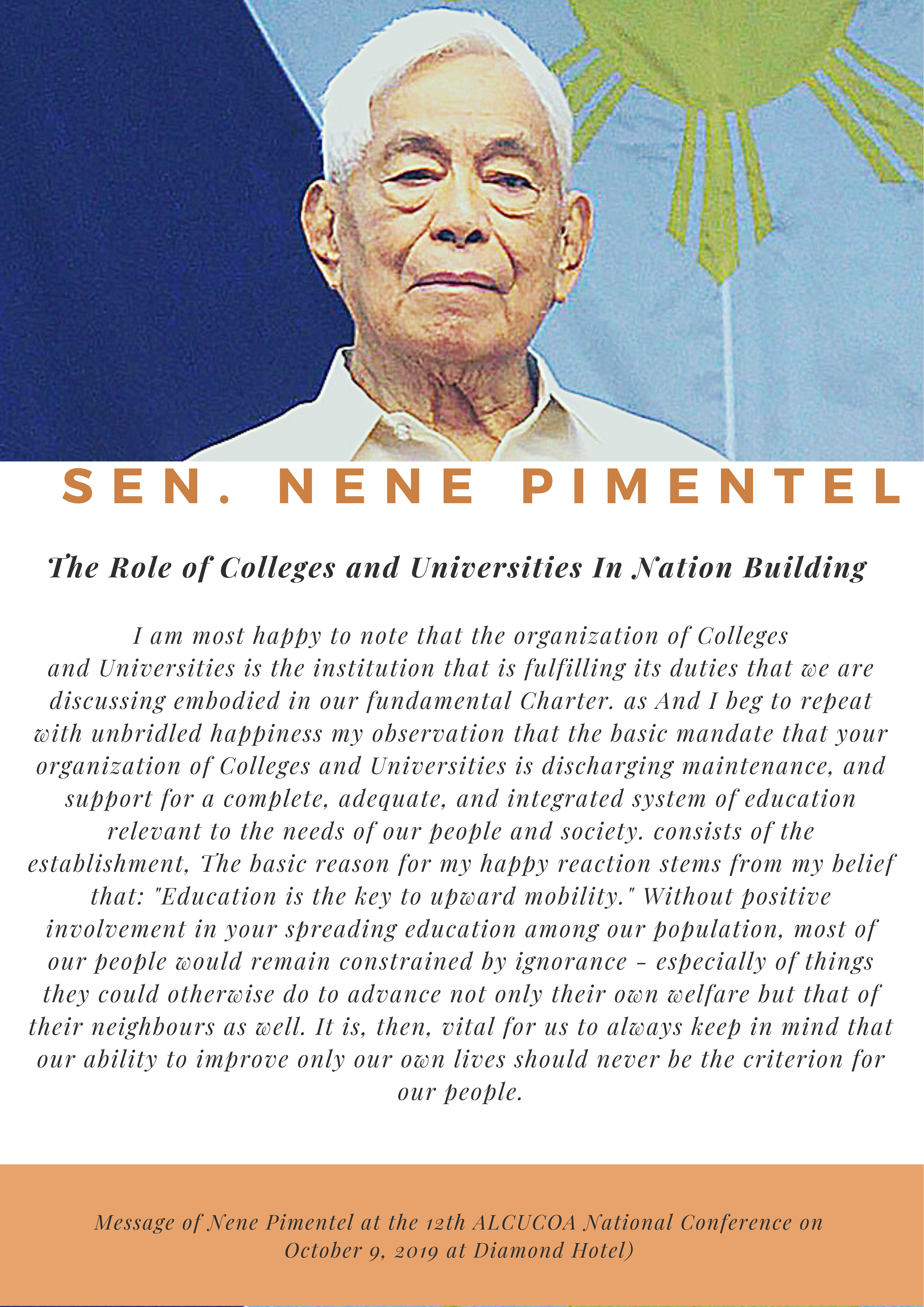 “A Godless education is an end without a beginning.”
JOSE P. LAUREL
PRESIDENT, REPUBLIC OF THE PHILIPPINES
We must never forget
“who we arewhom we are for andwhat we have to do for those for whom we are.”    			Prof. Tomas Lopez Jr.
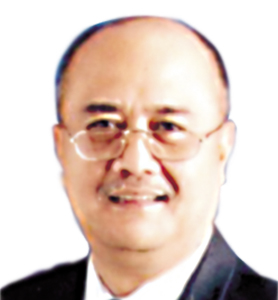 Revolution in the education system is necessary if we are to use education in promoting equal opportunity to learn and in building social capital!
A Revolution is Necessary
Even for good schools, the time to change is NOW
And change must not be merely reformative: it needs to be truly TRANSFORMATIVE  (and that means: REVOLUTIONARY)
Change has to be achieved first in the field of ideas, in our “mindsets”
Eduardo O C Chaves
Coordinator,UNESCO Chair of Education and Human Developmentat the Ayrton Senna Foundation (São Paulo, Brazil)
Member, Microsoft International Advisory Council for Partners in Learning
REVOLUTIONIZING EDUCATION
We must:
Re-conceive education
Redefine learning; and so,
Reinvent schooling
Eduardo O C Chaves
Coordinator,UNESCO Chair of Education and Human Developmentat the Ayrton Senna Foundation (São Paulo, Brazil)
Member, Microsoft International Advisory Council for Partners in Learning
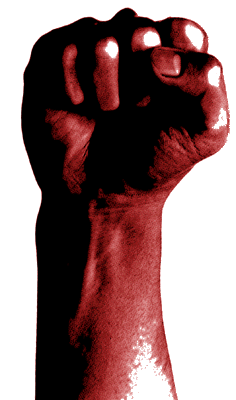 Are we willing to stage this REVOLUTION?